L’EPS et DNB
Journée d’information du 17 septembre 2013
Note de service n° 2012-096 du 22 juin 2012 
paru au B.O spécial n°5 du 19 juillet 2012

Applicable à compter de la session 2013
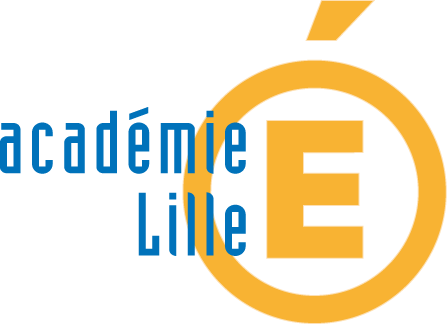 Inspection Pédagogique régionale en EPS
2   CONTINUITES et changements.
L’adaptation de l’école aux évolutions de la société
 L’adaptation de l’école  à la diversité croissante des élèves
Le principe de réalité nécessite de faire des choix
L’essentiel  : les acquis des élèves
[Speaker Notes: TITRE DIAPO : CONTINUITES et changements

L’ensemble des décisions qui sont prises et des mises en œuvre qui les suivent depuis 30 ans au moins (barrière historique incertaine) vise toujours 

	Sous titre 1 : L’adaptation de l’école aux évolutions  de la société
Les savoirs évoluent et leur « quantité » augmente  … les programmes changent … le SCCC apparaît….. le programme eps du collège est revisité (BO n°6 du 28 août 2008) puis celui de la voie pro ( BO spé n°2 du 19 février 2009)  et enfin  celui de la voie GT(BO spé  N°4 du 29 avril 2010) et  (BO n° 28 du 14 juillet 2011 :programme enseignement de complément)
Les emplois se font plus rares … l’adaptation de la formation à l’emploi et les choix d’orientation sont de plus en plus importants (PDMF)
Les connaissances « scolaires » ne suffisent plus, il faut en même temps apprendre à les mobiliser dans des contextes qui évoluent : La notion de compétence est essentielle …la charte des programmes … les programmes disciplinaires… Le socle commun … les tests internationaux (PISA) … le programme et la certification eps sont ancrées sur la notion de compétence
		
	Sous titre 2 : L’adaptation de l’école à la diversité croissante des élèves
L’élève au centre (loi d’orientation de 89) … 
		Les zones d’éducation prioritaires ….jusqu’aux ECLAIR
Les dispositifs pédagogiques d’accompagnement ou de rattrapage plus ou moins individualisés : …….   Accompagnement éducatif et PPRE au collège, Accompagnement personnalisé et tutorat au lycée
En eps au collège : l’apsa spécifique à l’eple, soutien approfondissement (ex IPP) …la grande évasion 

Sous titre 3 :  Le principe de réalité nécessite de faire des choix
MAIS … le principe de réalité nous contraint à effectuer des choix
Tout cela ne poserait sans doute aucun problème si nous n’étions pas dans un contexte de réduction légitime de la dette publique qui nécessite d’effectuer des choix et de mesurer leur efficacité et leur efficience. Cela correspond à l’apparition puis à l’importance croissante des Objectifs quantitatifs dans le pilotage du système éducatif
: Loi de 89 (80% …) LOLF, contrats d’objectifs…très nombreuses études sur l’efficacité et l’efficience de tous les dispositifs … des plus globaux Les acquis de élèves en Europe (PISA) en France (CP ? 6ème … le lycée de toutes les chances … le lycée des métiers, la mise en œuvre de la réforme du lycée (AP, tutorat …), l’enseignement prioritaire, … l’utilité de l’inspection individuelle. La nécessité pour comparer des choses comparables … REFERENTIEL COMMUN … académique … national … international

Sous titre 4 … L’essentiel : les acquis des élèves »
Les disciplines n’échappent pas à la règle  et c’est un bien parce que c’est un moyen de rapporter l’ensemble des évaluations du système à élément central : les acquis des élèves…Le DNB en EPS : X% des élèves de cet eple, de ce département, de cette académie  … ont bien atteints le niveau 2 de compétence dans … conformément aux objectifs fixés… Ce résulta n’est pas individuel (le professeur et sa classe de 3ème ) mais collectif : (les profs de l’eple/cursus scolaire de l’élève)]
2. Une rénovation de l’EPS achevée
Une réforme programmatique…
Collège : BO spécial n°6 du 28 août 2008
Lycée professionnel : BO spécial n°2 du 19 février 2009
LEGT : BO spécial n°4 du 29 avril 2010
…conçue sur la base d’une matrice commune…
Une finalité – 3 objectifs articulés
Deux ensembles de compétences à construire (compétences propres et compétences méthodologiques et sociales)
5 niveaux de compétences attendues
…aboutissant à une réforme de la certification en EPS
LP : arrêté du 15 juillet 2009 – BO n°31 du 27 août 2009
LEGT : arrêté du 21 décembre 2011 – BO n°7 du 16 février 2012 – BO spécial n°5 du 19 juillet 2012
Collège : note de service n°2012-096 du 22 juin 2012 – BO spécial n°5 du 19 juillet 2012
[Speaker Notes: Des textes en EPS qui s’inscrivent dans le cadre législatif fixé par le BO spécial n°1 du 4 avril 2010 pour la voie GT, lui-même inscrit en continuité de la rénovation de la voie professionnelle fixée par le BO spécial n°2 du 19 février 2009]
3. L’EPS au collège
4  Compétences Propres et 4 C. Méthodologiques et Sociales 
                      Compétences attendues : 26 APSA sur liste nationale 			                    + liste académique                                                                   			                    + 1 APSA établissement 
2 niveaux d’exigence dans les compétences attendues
La programmation des activités doit permettre d’atteindre le niveau 2 dans chacun des 8 groupements d’activité définis
Le projet pédagogique EPS, conçu en équipe, assure la mise en œuvre locale du programme et la construction d’outils communs
4
Inspection pédagogique régionale de Lille en EPS
[Speaker Notes: Un enseignement en cohérence avec les éléments présentés avant (notamment lien avec socle)
Les CP et CMS interagissent et s’articulent pour formuler des compétences attendues (connaissances, capacités, attitudes + fiches sept 2009) dans 26 apsa de la liste nationale +  liste académique dont le nombre ne pourra excéder 1/3 de la liste nationale (3 pour acad de lille : (hockey, ultimate, judo))  + 1 apsa établissement (rappel modalités apsa ets: demande autorisation à insp péda rég : nous niveau(x) de compétence et fiche programme )
Niveau 1 (au – 10 h de pratique effective), niveau 2 (au moins 20 heures de pratique effective)
Les programmations doivent permettre  de viser le niveau 2 dans chacun des 8 groupements d’activité constitué dans le but de construire les 4 CP et CMS du programme, d’assurer une diversité de l’offre de formation… « programmation exigeante, équilibrée, diversifiée » pour la réussite de tous
Cette programmation devra intégrer les nouveaux éléments de certification du DNB…
Démarche préconisée de spécification des éléments du programme dans le projet EPS à poursuivre dans l’objectif du DNB (depuis la programmation jusqu’au travail en commun sur la construction d’outils. 
Point sur le fonctionnement d’équipe (établissement voire cité scolaire voire ecole du socle cf continuité)]
4. DNB EPS, une nouvelle certification
1. DEFINITION DU CHAMP DE L’EVALUATION.
L’évaluation au DNB fait partie intégrante du projet pédagogique.
L’évaluation rend compte de l’acquisition des compétences propres à l’EPS et des compétences méthodologiques et sociales.
Inspection pédagogique régionale de Lille en EPS
[Speaker Notes: Lien entre évaluation et certification
Un projet est un ensemble articulé d’objectifs, de contenus et d’évaluation, en conséquence le projet doit être en cohérence avec le protocole évaluatif choisi en classe de 3ème. Le DNB ne doit pas se transformer en visée unique du projet. Celui-ci doit prendre aussi en compte des visées éducatives contextualisées

Dans le souci d’être en cohérence avec les textes de lycée, les compétences relatives aux  APSA sont subordonnées au CP EPS qui priment dans l’organisation des enseignements.
L’entrée par les groupements lors de la confection de la programmation doit faire l’objet de toute votre attention en 3ème en vérifiant la présence des 4CP]
4. DNB EPS, une nouvelle certification
1. DEFINITION DU CHAMP D’EVALUATION (suite)
Chaque élève doit avoir atteint le N2 des compétences attendues par le programme dans chacune des CP EPS
La note EPS DNB résulte des évaluations effectuées dans 3 APSA relevant de 3 CP EPS différentes.
Une seule des APSA  utilisées pour l’évaluation chiffrée peut-être choisie sur la liste académique (arrêtée par le recteur). Les autres sont issues de la liste nationale.
Liste académique: Judo, Ultimate, Hockey.
Inspection pédagogique régionale de Lille en EPS
[Speaker Notes: Il n’y a pas de contradiction entre l’obligation des 8 groupements  les compétences propres, on peut parfaitement étudier 8 APSA appartenant à 8 groupements différents  et 4 CP différentes.
Il est souhaitable de voir 4CP en troisième et de faire la moyenne du DNB sur les 3 meilleures. Elargissement culturelle, polyvalence.
L’utilisation d’une APSA académique impose de viser les niveaux de compétence définis par l’académie et d’utiliser également les référentiels attenants.]
A titre d’illustrations :
A titre d’illustration
[Speaker Notes: Les APSA certifiées peuvent être choisies de façon à répondre étroitement aux visées éducatives mises en avant dans le projet EPS pour le niveau 3ème. Ici par exemple, des activités collectives permettent de développer des compétences sociales issues du pilier 6 du socle commun du type «  se mettre individuellement au service de la réussite du groupe »]
4. DNB EPS, une nouvelle certification
2. MODALITES DE L’EVALUATION
La note finale est la moyenne des notes obtenues lors de l’évaluation des APSA retenues pour le DNB.
La note du DNB ne prend en compte que les évaluations des APSA mentionnées plus haut.
Un référentiel national et académique.
Inspection pédagogique régionale de Lille en EPS
[Speaker Notes: Les APSA sont connues en début d’année et font l’objet d’une publication en direction de l’administration, des parents et des élèves. On ne peut en changer en cours d’année.
Les élèves ne passent pas nécessairement tous par les mêmes APSA, mais obligatoirement par les mêmes CP.
Un référentiel permet de concevoir l’outil certificatif de passage à la note. Un référentiel n’est pas une fiche d’observation, ni un outil de recueil d’information]
4. DNB EPS, une nouvelle certification
2. MODALITE D’EVALUATION (suite).
Bénéficient d’un contrôle adapté :- les élèves présentant une inaptitude partielle de plus de 3 mois.- les élèves ayant un handicap, suivi par le Médecin Scolaire, voire d’un PPS.
Les handicaps ne permettant pas une pratique adaptée entraînent une dispense d’épreuve et une neutralisation du coefficient.
Inspection pédagogique régionale de Lille en EPS
[Speaker Notes: Que se passe-t-il pour les élèves absents le jour de l’évaluation DNB? L’enseignant apprécie en fonction du niveau de pratique de l’élève la nécessité de procéder à un rattrapage ou non. Décret de 1992-109 du 30 janvier 92c »art1 dans le cas d’inaptitude, total ou partielle, intervenant pur une durée limitée, il appartient à l’enseignant d’apprécier si les cours suivis par l’élèves lui permette de formuler une proposition de note, ou si, les éléments d’appréciation étant trop réduit, ils doivent conduire à la mention « dispensé d’EPS pour raison médicale ». Aucun certificat n’a d’effet rétroactif ».( arrêté de 89 décret de 89).]
4.  DNB EPS, une nouvelle certification
3. ORGANISATION PEDAGOGIQUE
formaliser un protocole d’évaluation dans lequel apparaissent  pour chaque classe ou groupe, les APSA retenues pour la classe de troisième et les modalités du contrôle adapté. 
L’inspection pédagogique régionale d’EPS est destinataire du protocole et assure le suivi de l’évaluation pour l’académie.
Inspection pédagogique régionale de Lille en EPS
[Speaker Notes: En appui des référentiel existants en s’appuyant sur le contexte et le projet pédagogique, mettre en place les conditions optimales pour permettre la réussites de tous les élèves.
Un outil sera conçu pour permettre au chef d’établissement de valider le protocole.
Se constituer un outils excel permettant de s’assurer du suivi des notes pour l’ensemble des classe de Troisième.]
4. DNB EPS, une nouvelle certification
3. ORGANISATION PEDAGOGIQUE (suite)
Les élèves et leurs familles doivent être informés de l’organisation ainsi que des niveaux de compétences et de connaissances exigés.
Inspection pédagogique régionale de Lille en EPS
[Speaker Notes: LES APSA retenues, les modalités de notation, les semaines ou périodes retenus, les conditions d’évaluation, un lien vers les référentiels, dispense et absence modalités retenues. Lettre validé et envoyé par le chef d’établissement.]
4. DNB EPS, une nouvelle certification
ANNEXE référentiel
Ce référentiel assure deux fonctions principales : 
-  garantir un même niveau d’exigence envers les candidats, en tout point du territoire national ; 
-  permettre aux enseignants d’EPS de chaque collège de situer les effets de leur activité professionnelle au terme du cycle de formation proposé à leurs élèves.
Inspection pédagogique régionale de Lille en EPS
4. DNB EPS, une nouvelle certification
Un référentiel national d’évaluation :
	- Une nouveauté
	- Une démarche d’harmonisation et de lisibilité de la 	discipline, au plan local comme au niveau national
	- Un outil au service du pilotage de la discipline
	- Permet des ajustement locaux à l’initiative des équipes en 	fonction du contexte
Inspection pédagogique régionale de Lille en EPS
4. DNB EPS, une nouvelle certification
Un cadre unique :
-  le rappel des compétences attendues de niveau 2, 
-  la description des principes d’élaboration de l’évaluation, 
-  la présence de trois indicateurs à évaluer, 
-  la grille de répartition des points, 
-  les exemples de possibilité de renseignement d’items du socle commun, leur liste n’étant pas exhaustive.
Inspection pédagogique régionale de Lille en EPS
DNB EPS une nouvelle certification
Adapter les conditions de l’épreuve en fonction du contexte n’est pas adapter l’épreuve. L’objet d’évaluation doit rester identique en lien avec la compétence.
Préserver l’équité de l’évaluation ( temps et moment  de passage, de répétition, de récupération…. identiques pour tous).
L’élève est un candidat son histoire personnelle ne doit pas interférer avec l’évaluation, on certifie l’absence ou la présence d’un niveau de compétence.
Inspection pédagogique régionale de Lille en EPS
DNB EPS une nouvelle certification
L’épreuve doit rester accessible à tous et permettre d’exprimer son niveau de compétence.
Anticiper l’organisation ( matérielle, humaine) pour permettre l’évaluation de tous dans les mêmes conditions ( début fin de l’épreuve).
On n’entraine pas les élèves à l’épreuve, on crée des dispositifs au fil du cycle, dans lesquels ils développeront une activité similaire. L’épreuve permet de constater un réinvestissement des savoirs appris
Inspection pédagogique régionale de Lille en EPS
DNB EPS une nouvelle certification
Tous les élèves doivent pouvoir entrer dans les tâches d’observation. Observer cela s’apprend.
L’outil de notation doit résulter d’un travail collectif.
Le référentiel n’est pas l’outil d’observation, celui-ci est à construire.
 devoir en direct, sur un grand nombre d’élèves et en temps restreint, observer, recueillir, interpréter, hiérarchiser une multitude de données diverses issues l’hétérogénéité des prestations des élèves nécessitent de s’y préparer en amont collectivement.
Inspection pédagogique régionale de Lille en EPS
DNB EPS une nouvelle certification
Il faut être attentif au fait que les pratiques évaluatives se diversifient et se différencient selon les typologies d’épreuves :
épreuves barêmées ( natation, athlétisme …)
épreuves à jugement codifié ( gym…)
épreuves à score (ou le score n’est pas toujours pris en compte mais où l’adversité détermine les comportements produits) : badminton, sports collectifs…
épreuves à jugement « artistique. »
Inspection pédagogique régionale de Lille en EPS